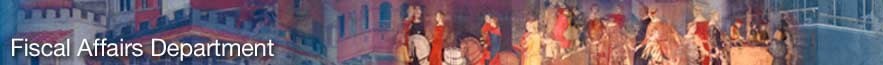 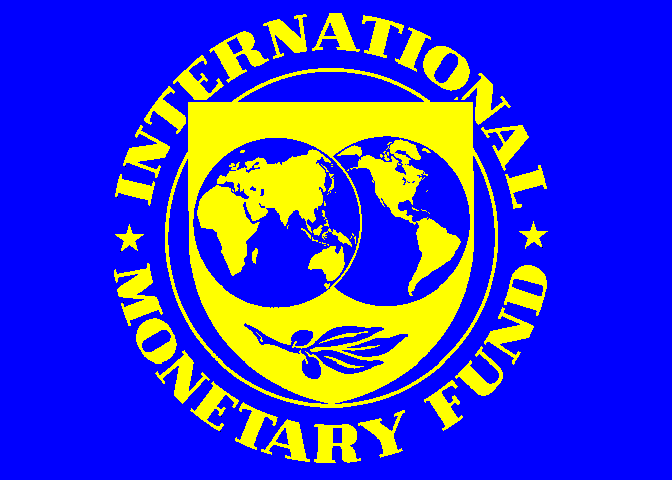 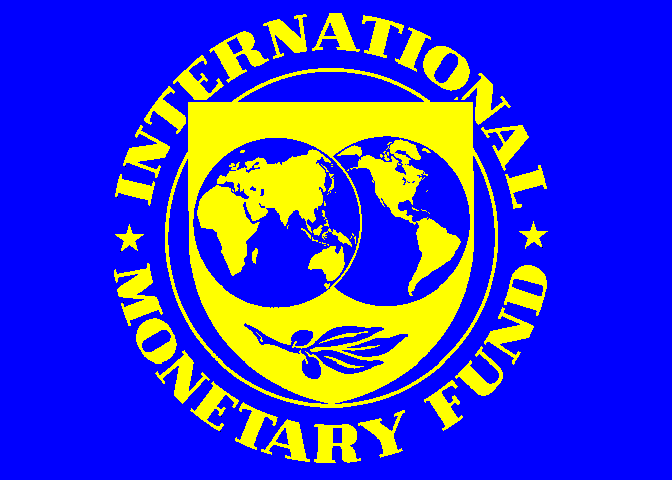 Tax Administration Diagnostic Assessment ToolDavid Kloeden – Head of TADAT Secretariat
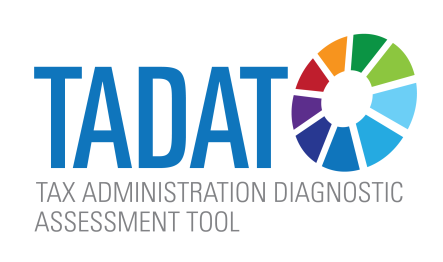 Key Design Elements
A framework that is designed to deliver objective assessments of the most critical outcomes of a tax administration

A tool  that allows for repeated measurement over time of the performance of a country’s tax administration

A tool that will allow for some level of country comparison when sufficient applications of the tool have been completed

A tool that is aligned with the design of the PEFA PFM tool and can be used by any agency

A tool that focuses on performance of major national taxes:
□ Corporate and personal income tax  
□ VAT
□ Employer and other withholding taxes
2
Intended Outcomes
Better identification of the relative strengths and weaknesses in the tax administration

Facilitating discussion towards a shared view among stakeholders

Improvements in setting reform objectives, establishing priorities and implementation sequencing – and strengthening of design of tax administration reform initiatives 

Better coordination of external support for reforms – faster and more efficient implementation

Provides a basis for monitoring and evaluating reform progress towards established targets through repeat assessments
3
[Speaker Notes: Dot point 2: Stakeholders:	Country authorities
		International organizations
		Donor countries
		TA providers

Dot point 4: Limited donor financing for reforms can be used more effectively]
Assessment of Performance
TADAT framework comprising 9 performance outcome areas (POAs)

Across a Set of 27 high-level indicators critical to tax administration performance.

That drill down to 60 measured and scored Dimensions
4
Performance Outcome Area Structure
5
Desired End State - Performance Outcome Areas
Taxpayers are included in the taxpayer registration base and the information held about them is accurate

The tax administration is clear about the risks to the tax system and is responding to them

Taxpayers have the necessary information and encouragement to voluntarily comply

Taxpayers file their tax returns as required by law

Taxpayers meet their payment obligations

The tax administration assesses the accuracy of reporting through verification

The dispute resolution process is independent and effective

The tax administrations operations are efficient and focus on the most important tax administration functions

The tax administration is transparent in the conduct of its activities and accountable to the government and the community
6
Examples of Indicators and Measured Dimensions
Integrity of the Registered Taxpayer Base

Tax administrations must compile and maintain a complete database of citizens and businesses that are required by law to register. 

Without complete and accurate information on registered taxpayers, and an understanding of the profile of those who fail to register, a tax administration cannot provide effective services to support voluntary compliance and take action against non-compliance.

Two performance indicators (with 3 measurement dimensions) are used to assess POA 1.
7
POA 1: Integrity of the Registered Taxpayer Base
8
Examples of Indicators and Measured Dimensions
Assessment of Risk

Understanding the risks in the tax system is critical to managing taxpayer compliance, including how tax administration resources are allocated to achieve the widest possible impact on voluntary compliance across the taxpayer population.

Institutional risks, such as IT system failure, must also be managed.

Three performance indicators (with 5 measurement dimensions) are used to assess POA 2.
9
POA 2: Assessment of Risk
10
Examples of Indicators and Measured Dimensions
Filing of tax returns

Filing of tax returns is a principal means by which a taxpayer’s tax liability is established and becomes due and payable under the law. Filing performance has a direct impact on collections.

Two performance indicators (with 8 measurement dimensions) are used to assess POA 4.
11
POA 4: Filing of Tax Returns
12
Scoring the Indicators
Indicators
All have between 1 to 4 dimensions
Each dimension is separately assessed
Overall score for an indicator is based on the assessment of the dimensions related to that indicator:
Method 1 	– Single dimension indicators
Method 2	– Multiple dimension indicators
Scores A B C D 
'A' is set as "internationally accepted good practice", with the lower grades increasing deviations from this  
Also a ‘No score’ category
13
[Speaker Notes: Is the measurement relevant, highly significant and material to an assessment of the indicator - does it focus on a critical aspect of the indicator?
Does the measurement, along with up to three other measurements, provide a complete basis for scoring the indicator?
Does the measurement relate to an outcome of tax administration rather than an input to tax administration?
Can the measurement be unambiguously defined?
Is the measurement quantifiable, or otherwise objective and based in fact, supportable by documentary evidence?
Is the measurement one for which benchmarks across tax administrations are commonly available or can be developed?
Is it realistic to expect that the measurement will be observable and obtainable in most low and lower middle income countries?
Is the measurement able to be repeated consistently and comparably over time]
Process of an Assessment
Assessment will be undertaken by accredited assessors
Assessors will use the indicator-led analysis and be supported by:
Initial training
Performance measurement framework
Comprehensive field guidelines
A Performance Assessment Report will be prepared to formalize the findings.
14
[Speaker Notes: Is the measurement relevant, highly significant and material to an assessment of the indicator - does it focus on a critical aspect of the indicator?
Does the measurement, along with up to three other measurements, provide a complete basis for scoring the indicator?
Does the measurement relate to an outcome of tax administration rather than an input to tax administration?
Can the measurement be unambiguously defined?
Is the measurement quantifiable, or otherwise objective and based in fact, supportable by documentary evidence?
Is the measurement one for which benchmarks across tax administrations are commonly available or can be developed?
Is it realistic to expect that the measurement will be observable and obtainable in most low and lower middle income countries?
Is the measurement able to be repeated consistently and comparably over time]
Proof of Concept Testing
Pilot Assessment Missions across a wide-range of situations:
Level of Economic Development
Region, Language, and Heritage
Economic and Governance Characteristics
November 2013 	- First Pilot in Zambia 		
December 2013 	- Second Pilot in Norway
June 2014		-Third Pilot in South Africa
July – Nov 2014	- 3 further pilot assessments possibly in:
Latin America, possibly in Spanish
 Middle East, possibly fragile state
Asia Pacific 		

Deliver Collaboratively with Regional Tax Admin Organizations
15
Governance Arrangements
Steering Committee
Officially formed February 2014
Composition – Donors (including the EC), IMF and World Bank
Functions - Strategic guidance
 Secretariat
Composition – IMF 
Functions
- Design & maintenance of the tool    - Quality control
- Program delivery	   	     - Financial arrangements
- Results management		     - Evaluation
- Accountability
Technical Advisory Group
Composition – International tax administrations and organizations
Functions  - Technical support to the Secretariat
16
Timetable
Current priorities
Finalizing the detailed technical design
Finalizing operational guidance (Field Guide)
Further piloting (further 4 pilots in 2014)

June 2014  		- Next Steering Committee 				
January-June 2015 	- Implementation in controlled roll out phase	 					
Mid-2015		- Full production mode
17